Distribución de asignaciones
Ley de Presupuestos Ejercicio Financiero Fiscal 2014
por Unidades Presupuestarias
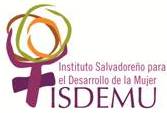 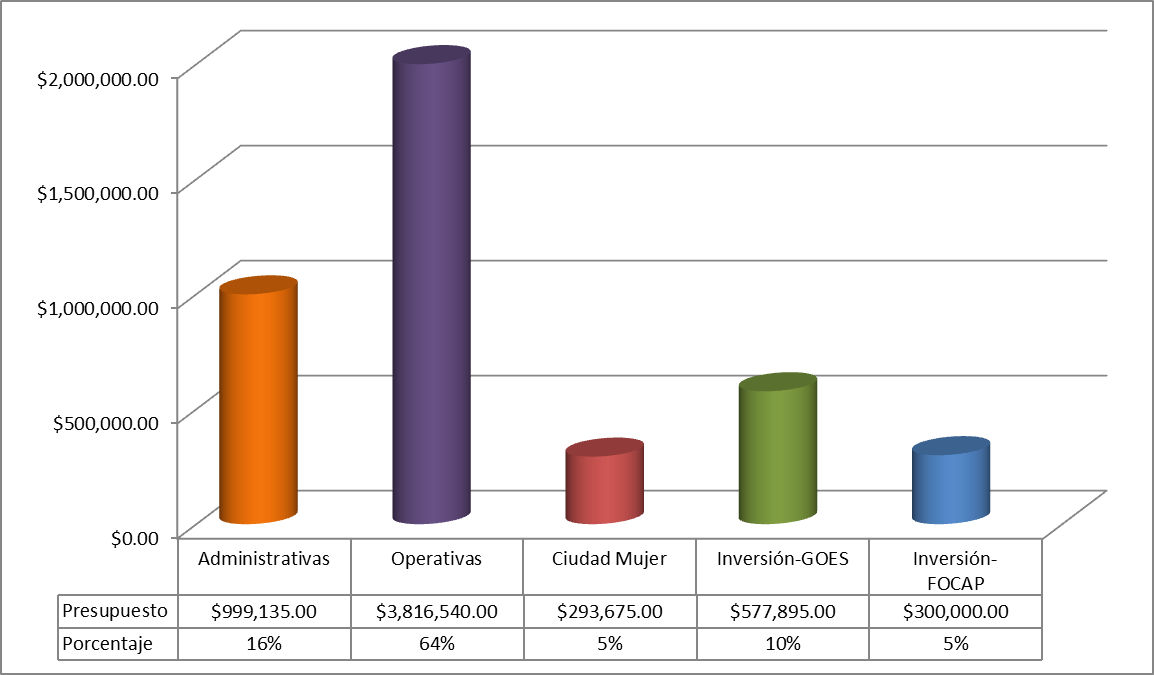 El presupuesto  anual de ISDEMU  es de Us$5,987,245.00 representando un 0.13% de los Us$4,679,517,670.00 de la Ley de Presupuesto General del Estado para el  Ejercicio Financiero Fiscal 2014.
Distribución de asignaciones  
Ley de Presupuestos Ejercicio Financiero Fiscal 2014 
 por Rubro de Gastos
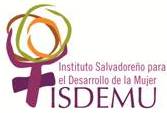 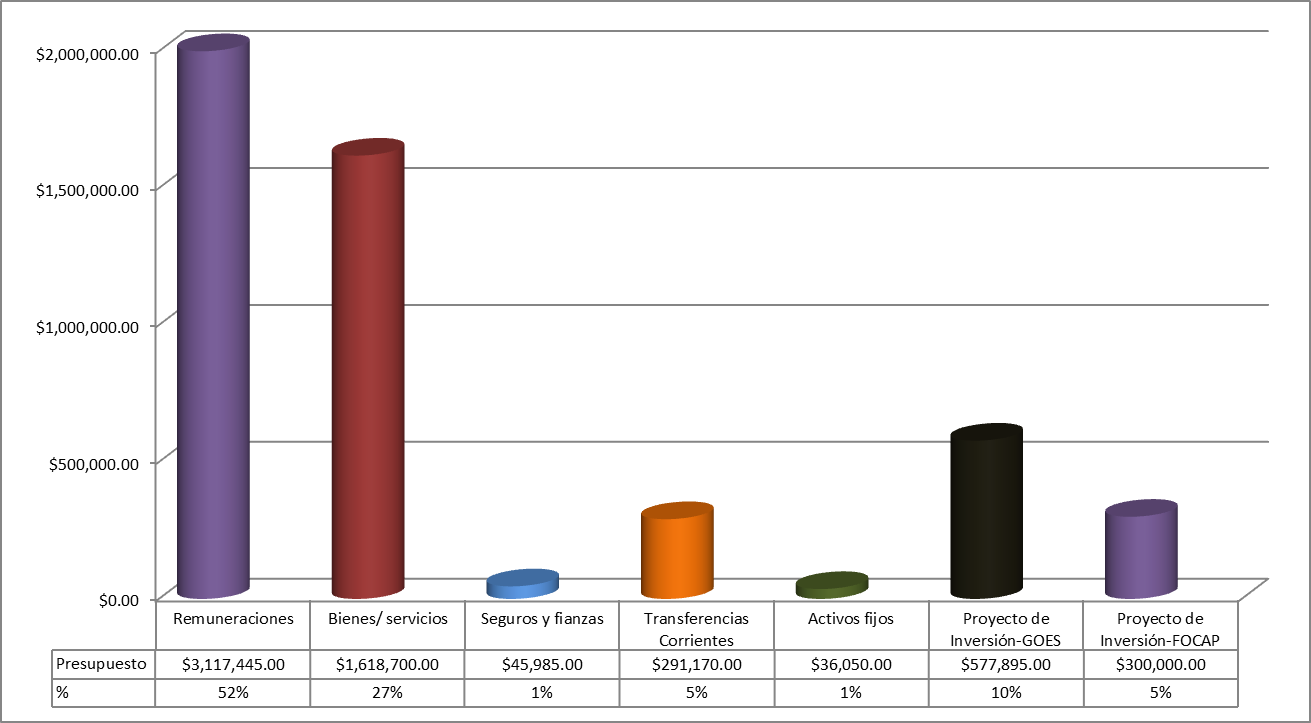 El proyecto de Inversión  FOCAP es de código 5765  “Adecuación de Centros de Atención para la Gestión Territorial para la Igualdad y la Prevención Social de la Violencia de Género en 11 Municipios de Comunidades Solidarias Urbanas “ (donación).